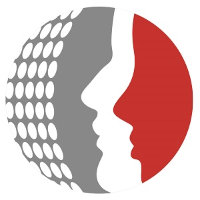 “تقرير نتائج إستبيان رضا المجتمع عن دور الهيئة المجتمعي مبادرات عام زايد 2018 ”
Federal Authority | هيئة اتحادية
إدارة الاتصال الحكومي
16/12/2018
محاور العرض
الرضا العام لرضا المجتمع عن دور الهيئة المجتمعي ومبادرات عام زايد
البيانات الديموغرافية للاستبيان
تحليل الاستبيان حسب المحاور
الرضا العام لرضا المجتمع عن دور الهيئة المجتمعي حسب المحاور 
المبادرات المجتمعية التي شارك بها الموظفين 
مقترحات الموظفين لمبادرات مجتمعية مبتكرة لعام 2019
الاجراءات التصحيحية 
المرفقات
استبيان رضا المجتمع عن دور الهيئة المجتمعي ومبادرات عام زايد
تم تحقيق ارتفاع في معدل الرضا العام عن دور الهيئة المجتمعي مقارنة بنتيجة 2017
الجهات المشاركة في استبيان رضا المجتمع عن دور الهيئة المجتمعي ومبادرات عام زايد
31جهة اتحادية مشاركة
645 موظف مشارك
المعلومات الديموغرافية للمشاركين
المعلومات الديموغرافية للمشاركين
اللغة وقنوات التواصل المفضلين لدى الموظفين
ملاحظة: بلغ مجموع اختيار القنوات 1224نظرا لامكانية اختيار اكثر من قناة لكل مشارك
اللغة وقنوات التواصل المفضلين لدى الموظفين
ملاحظة: بلغ مجموع القنوات/الوسائل  841 نظرا لامكانية اختيار اكثر من قناة لكل مشارك
ملاحظة:  بلغ عدد المشاركين الذين لديهم فكرة عن مبادرات الهيئة المجتمعية  403 ، وعليه تم اختيار قنوات التواصل المتعارف عليها لمبادرات الهيئة المجتمعية الذين أجابوا بـ (نعم)
الرضا العام عن رضا المجتمع عن دور الهيئة المجتمعي
ملاحظة: تم احتساب نسبة رضا المجتمع عن دور الهيئة المجتمعي بناء على الذين لديهم فكرة عن مبادرات الهيئة المجتمعية والذي بلغ عددهم  403 والذين أجابوا بـ (نعم)
المبادرات المجتمعية التي شارك بها الموظفين
مثال توضيحي: 
الإجمالي 158 (مجموع المشاركين بـ علمت عنها فقط (101) و المشاركين بـ شاركت بها (57))
بلغ مجموع عدد المشاركين في المبادرات الذين أجابوا بـ «نعم»  158 وعليه سيكون مجموع كل مبادرة منفصلة تم توضيحها في الرسم البياني المقابل بنفس المجموع (158)، كما هو موضح في المثال
المبادرات المجتمعية التي يفضل الموظفين المشاركة بها
ملاحظة: بلغ مجموع القنوات/الوسائل  1092نظرا لامكانية اختيار اكثر من قناة لكل مشارك
مقترحات الموظفين لمبادرات مجتمعية مبتكرة للعام 2019
مبادرة " ارتقاء " الارتقاء بتكريم الموظف المتميز والمبدع والحاصل على تقييم الأداء السنوي يفوق التوقعات بشكل ملحوظ ويفوق التوقعات. لزيادة الدافعية والإنتاجية والتي تسهم في استدامة روح التنافس بين الموظفين
كل جهة حسب تخصصها يجب عليهم تطبيق مبادرات تعكس مجالاتهم لتعزيزها في المجتمع وترك المبادرات التي لا تعنيهم لذوي التخصص من الجهات الحكومية الأخرى
تخصيص مكتبات عامة في وسائل النقل ، أو إعداد مكتبات متحركة لتثقيف الناس وزيادة معارفهم باللغتين العربية والإنجليزية 
مبادرات تتعلق بالاستفادة من خبرات كبار المواطنين في مجالات التدريب
تكريم الموظفين المتقاعدين من الجهات الحكومية (وزارات + هيئات)
المشاركة في حملات الهلال الأحمر خارج الدولة
تفعيل دور المتقاعدين بما يخدم المجتمع
مبادرات عن المرأة
امسح على رأس يتيم
مقترحات الموظفين لمبادرات مجتمعية مبتكرة لعام 2019
مبادرة ان يكون لها مردود مالي وربحي للمواطنين محدودي الدخل تساعدهم على العيشة الكريمة بعد التقاعد وخاصة من كان راتبه الأساسي اقل من ١٥ الف 
تطوع موظفي الحكومة الاتحادية حسب خبراتهم في المجالات المختلفة بالتعاون مع منصة متطوعي الإمارات
تكريم الأمهات كبار السن المحتاجين للرعاية ومد يد العون و  الاهتمام بالأطفال ذوي الاحتياجات الخاصة
مشاركة جميع الجهات والوزارات في فعاليات مشتركة كبيرة وليس كل جهة بشكل فردي 
توفير فرص وخدمات مجانيه لأصحاب الهمم اقل 12 سنه
الاحتفال بيوم العلم و الاحتفال بالعيد الوطني
مبادرات تهادوا تحابوا بين موظفي الحكومة
تفعيل دور المتقاعدين بما يخدم المجتمع
البحث عن العائلات المعوزة ومساعدتهم
مبادرة مساعدة كبار المواطنين
العمل على المبادرات الصحية
12
مقترحات الموظفين لمبادرات مجتمعية مبتكرة لعام 2019
إنشاء مراكز دعم للابتكارات العلمية وكذلك المساهمة في تتبع الاسر المتعففة ومساعدتها
مشاركة مشتركة بين الدوائر الحكومية في المبادرات المجتمعية تكون عن طريق التواصل الاجتماعي
اقترح بعمل مبادرة يشارك فيها موظفي جميع الوزارات من خلال المساهمة بجمع مبالغ لبناء مساجد بالدولة او بالخارج لتعود على المتبرع في كسب الاجر والثواب في حياته او مماته وهذا اجر مستمر له لا ينقطع
مبادرات موجهة للموظفين الاتحاديين خاصة فيما يخص مزايا أكثر / ترقيات / علاوات / تكريم فئات معينة
عمل ممر أو نفق أو جسر مشاه سواء بالكهرباء أو بالجري (الممشى) حتى يقلل من الازدحام المروري ونفس الوقت تكون صحة بدنية ورياضية بحيث يتم عمل جسر معلق بالزجاج بين المناطق الخارجية وصولاً  لأبوظبي
مبادرة عن دور المرأة في تطور وتنمية البلاد
تنفيذ ورش تدريبية
تقديم صيانه للمنازل المتضررة في كل امارة من الدولة
مرسم حر جداري
عام الطالب والفقير
مقترحات الموظفين لمبادرات مجتمعية مبتكرة لعام 2019
الارشادات التوعوية في المدارس لبيان اهمية مد يد العون ومساعدة الاخرين
سداد ديون الناس
مبادرة تعيين المواطنين ودور الهيئة السابق في معرفة الشواغر الوزارات ويتم التعيين في الخريجين الباحثين عن عمل ولهم اكثر من سنتين او اكثر يكون التعين في اجبار الوزارات وفق التخصصات والشواغر الموجودة في الوزارة ويكون هناك دعم من ديوان الرئاسة بتعيين الخريج ورسالة من الهيئة بالتعيين كما كان في السابق
جدولة جميع المبادرات المخطط مسبقا لتنفيذها ليتسنى للأفراد والمؤسسات اختيار المناسب منها في بداية السنة
اسعاد اطفال الشهداء بزيارة أسرهم وتقديم هدايا تعبر عن الوقوف بجانبهم
صحتك لبيتك
تقديم هدايا رمزية للعاملين بدوام ساعات طويلة والعاملين خلف الكواليس وهنا لا أقصد المدراء بل المعلمين وغيرهم ممن يعملون بصمت
عمل ورشات لتعلم اللغة العربية الفصحى للطلاب والمعلمين كتابه ومحادثه في المدارس بحيث يخصص لها يوم في الاسبوع لأنها اللغة الام
التسامح والمحبة
رعاية الطلبة من أصحاب الهمم
تنظيم مونديال الامارات الدولي الاول للاعبين الدوليين القدامى
تكثيف عدد المبادرات الخيرية من قبل الهيئة
مقترحات الموظفين لمبادرات مجتمعية مبتكرة لعام 2019
ان يكون هناك برامج او تطبيق من خلال الهاتف حيث يوفر المبادرات المجتمعية التي تقوم بها الهيئة حيث يسهل و يساعد في زيادة عدد المشاركين 
مشاركة أصحاب الهمم بفعاليات عام زايد من تقديم الملابس الشتوية للعمال و اشراكهم في حملات تطوعية و كذلك كفالة يتيم و حملة التبرع بالدم 
النزول الى الميدان " موظفي الوحدات الاتحادية " والوقوف على مقترحاتهم مباشره واشراكهم فى هذه المبادرات
مبادرة تراثي اساسي
مبادرات تخدم أصحاب الهمم
الإكثار من المبادرات التي تعتمد على التطوع الموهبة بمعنى الاستفادة من خبرات المتطوعين
تنظيم حملة شتائهم دافئ في الامارات الشمالية
مبادرة اخفض فاتورة منزلك
التركيز على التطوع التخصصي
تنظيم مبادرات تطوعية تخصصية في كل ربع سنوي توجه للفئات المحتاجة
ترميم منزل
التركيز على مبادرات تدعم أصحاب الهمم
زيادة عدد المبادرات الخيرية
مقترحات الموظفين لمبادرات مجتمعية مبتكرة لعام 2019
مبادرات لتشجيع المجتمع على التطور و الرقي
ان تكون المبادرة على حسب الايام العالمية والمناسبات الوطنية او ان تكون تشجيعية او تقديرية
عن طريق التواصل الاجتماعي
التركيز على مرضى السرطان وذوي الاحتياجات الخاصة
توفير صندوق تكافل يخدم الموظف الاتحادي للموظفين المتعثرين
تركيب أدوات الرقابة والحماية لجميع المنازل وربطها بشبكة الدولة
تكريم المتقاعدين الذين خدموا الجهات الحكومية لأكبر فترة زمنية وليكن أكثر ١٠٠ موظف خدم أطول فترة زمنية
الخدمة المجتمعية و الوعي الإجتماعي للشباب
تفعيل التبرعات بشكل شهري (أول أسبوع من كل شهر ) - حملات التطوع داخل وخارج الدولة 
تنويع في نوعية المبادرات - عمل زيارات من قبل المتطوعين للجهات ( دارا الأيتام- وغيرها من الجهات) الترويج لها بشكل أكبر
ان يتم عمل زيارات خاصة لدور الايتام سواء داخل الدولة او خارجها كونها تعتبر مبادة مجتمعية
مقترحات الموظفين لمبادرات مجتمعية مبتكرة لعام 2019
دورات في توجيه السلوك لطلبة المدارس
قيم الوفاء مبادرة لطلاب المدارس
حل مشاكل الطلبة التي تعوق تقدمهم الدراسي واكتشاف الطلبة الموهوبين الذين يمكنهم اختراع شيء يفيد الدولة
تقرير عن الحالات الاجتماعية لطلاب المدارس و التي تؤثر على دراستهم ونفسيتهم
انشاء مدرسة في الدول النامية
فتح مراكز تقوية للطلاب بإشراف وزارة التربية
الاجراءات التصحيحية
الاجراءات التصحيحية لرضا المجتمع عن دور الهيئة المجتمعي